Industries Perspective on Licensing
By Melissa Kracht
Maintaining Licenses in Multiple States
Maintaining Licenses in Multiple States
Challenges
Different requirements
Multiple filings for each state
States have become stricter
Multiple trust accounts needed
Response times
Time consuming
Overcoming Challenges
Utilize Registered Agents’ website & email reminders
In-house excel tracker
Individual state license folders 
Centralized email inbox
Monthly licensing meetings
Cross training
Overcoming Challenges
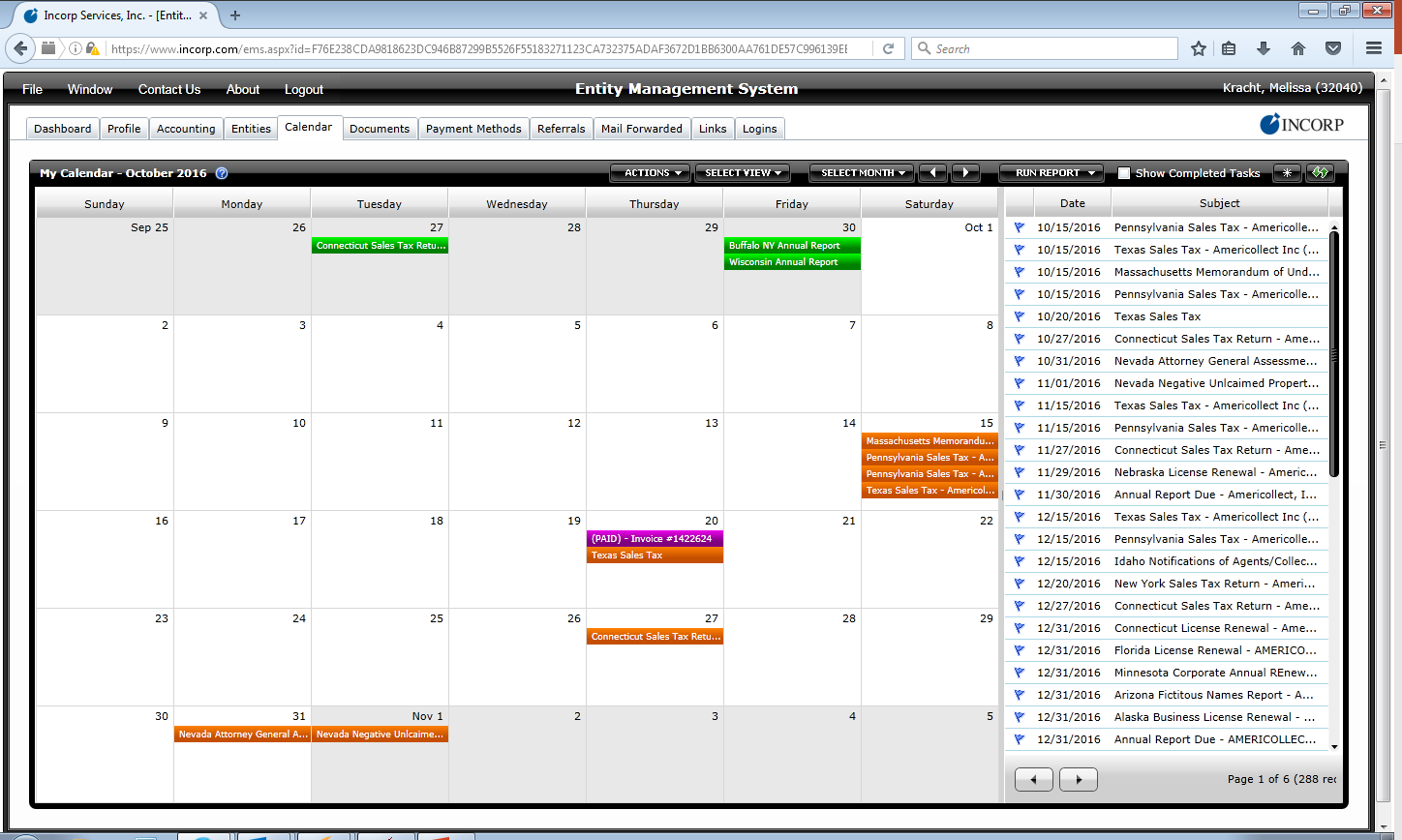 [Speaker Notes: Utilize our Registered Agents website to track all license renewals/reports via a calendar]
Overcoming Challenges
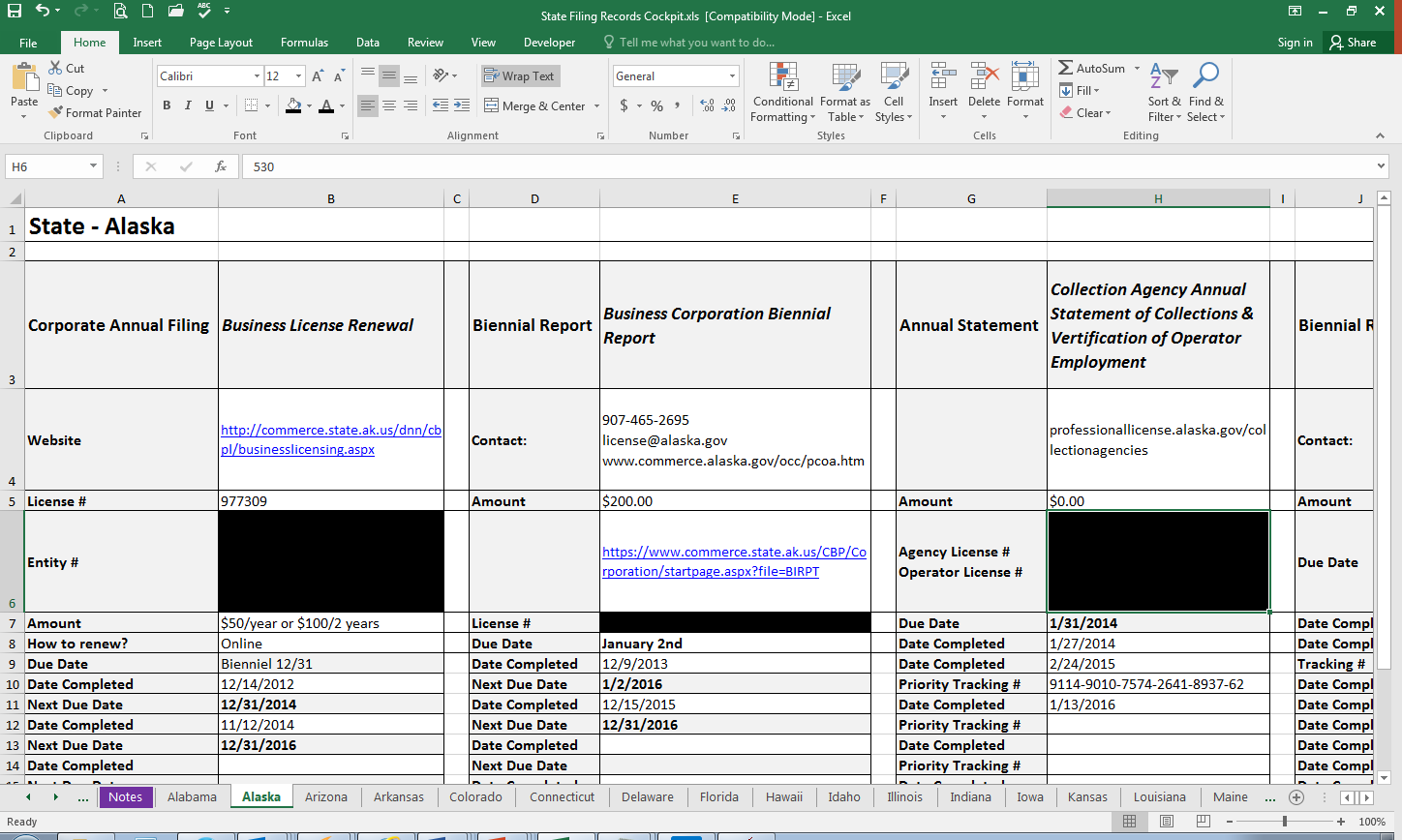 Overcoming Challenges
NMLS
NMLS – If Only!
Systematic way to file annual reports and other agency renewals